カット集：ケア・カフェのちらし作成などにご利用ください。
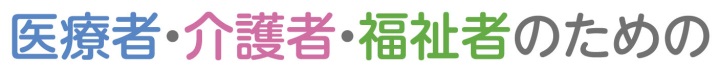 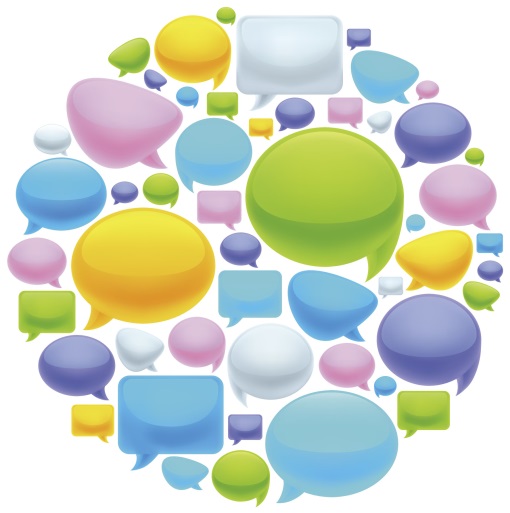 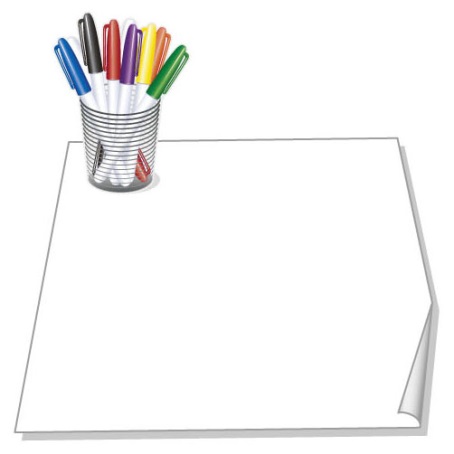 ®
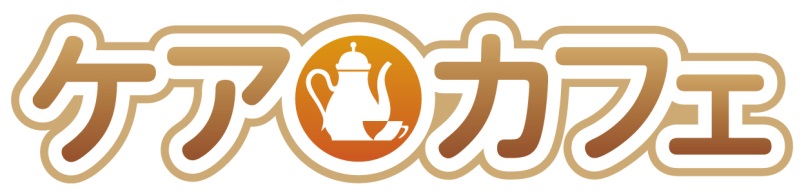 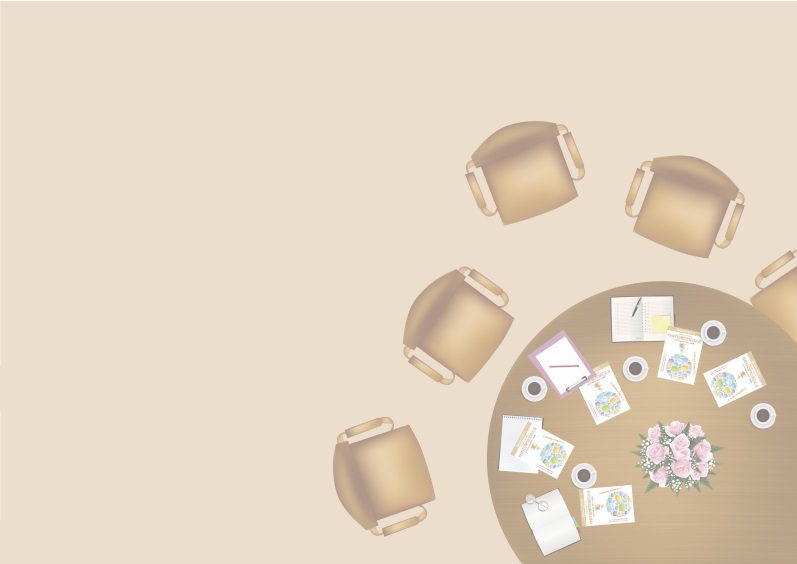 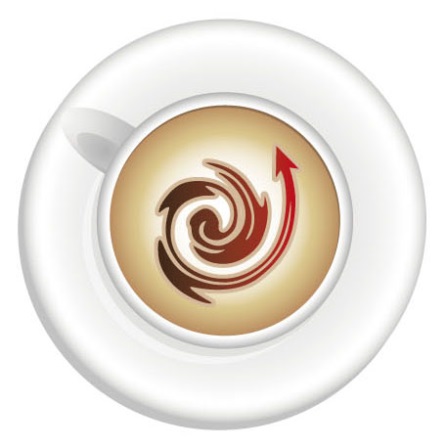 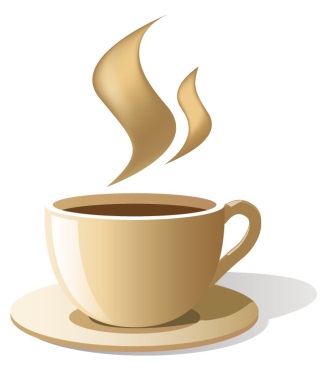 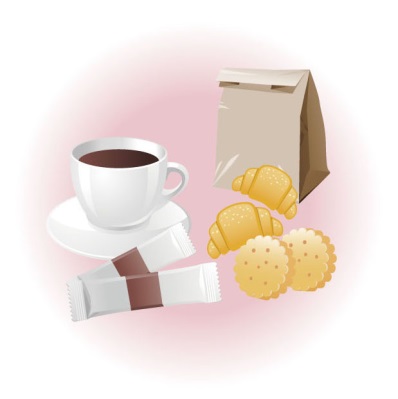